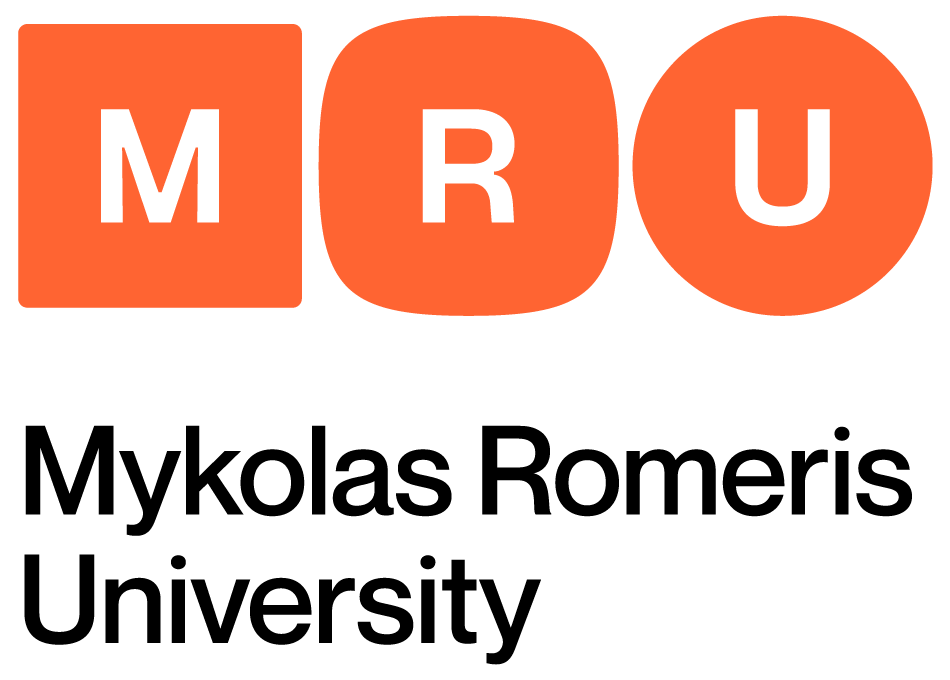 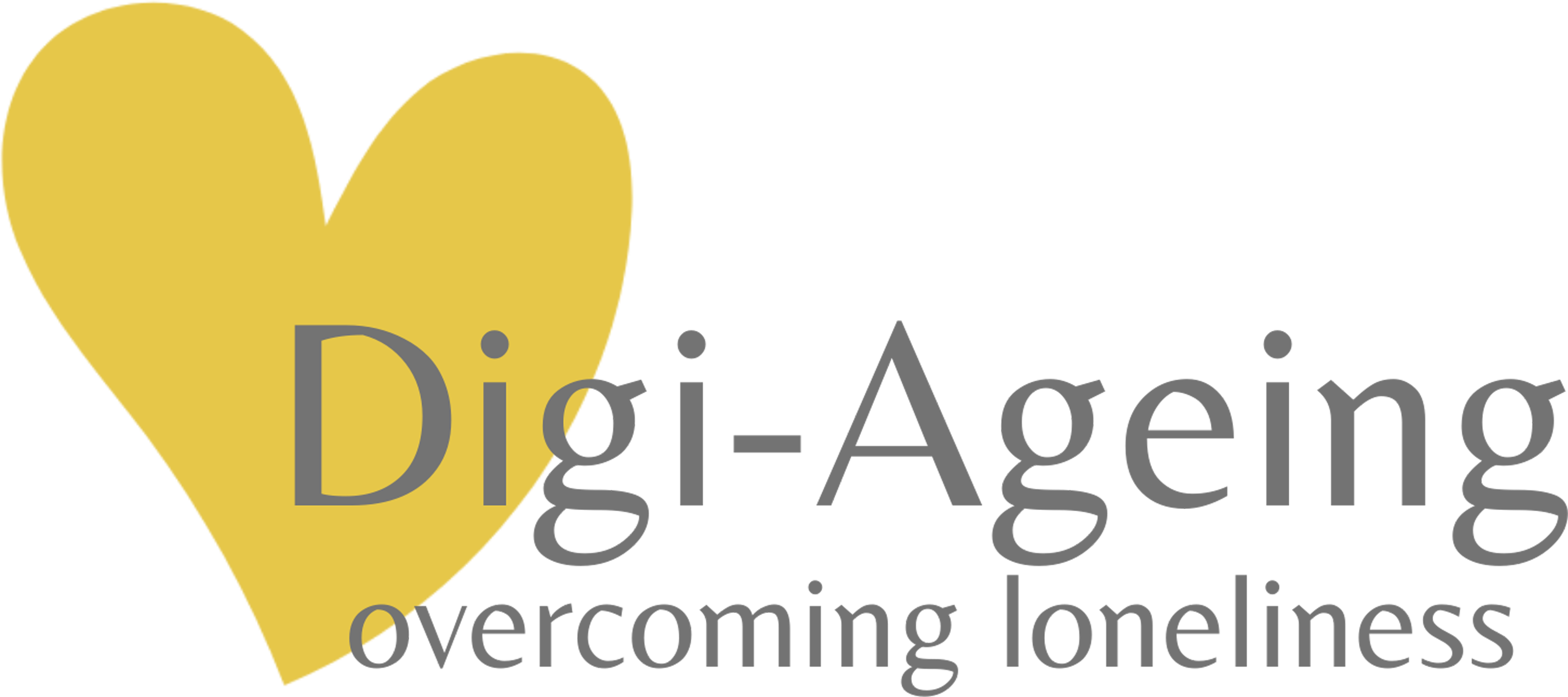 Rizikos dimensijos kortelės
Europos Komisijos parama rengiant šį leidinį viešinimui nereiškia, kad Komisija tvirtina turinį, kuris atspindi tik autorių požiūrį, ir Komisija negali būti laikoma atsakinga už bet kokį jame esančios informacijos naudojimą.
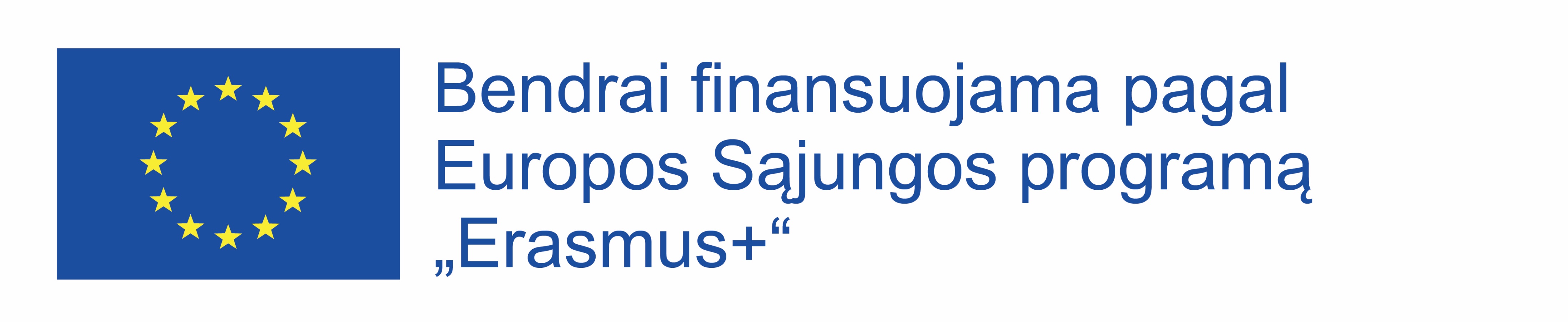 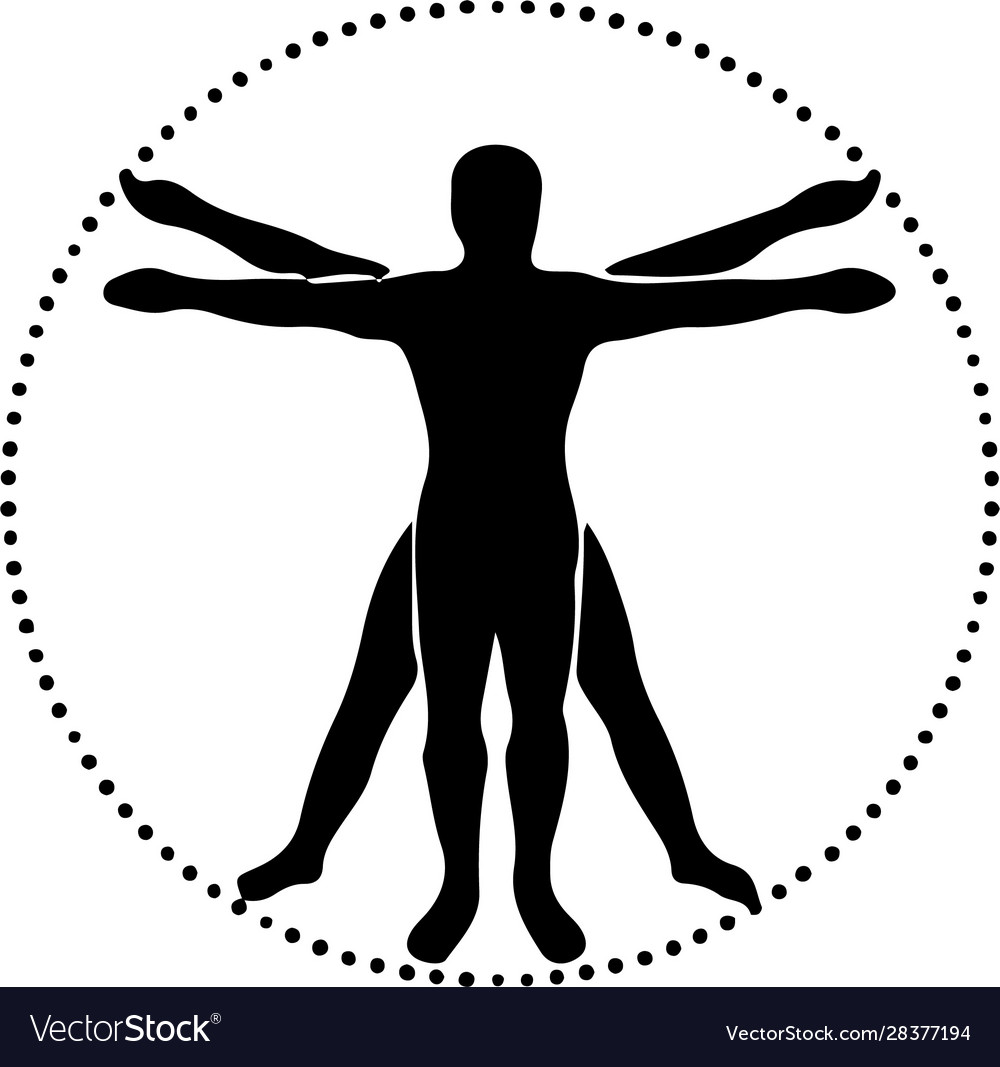 DIMENSIJA
Fizinė sveikata
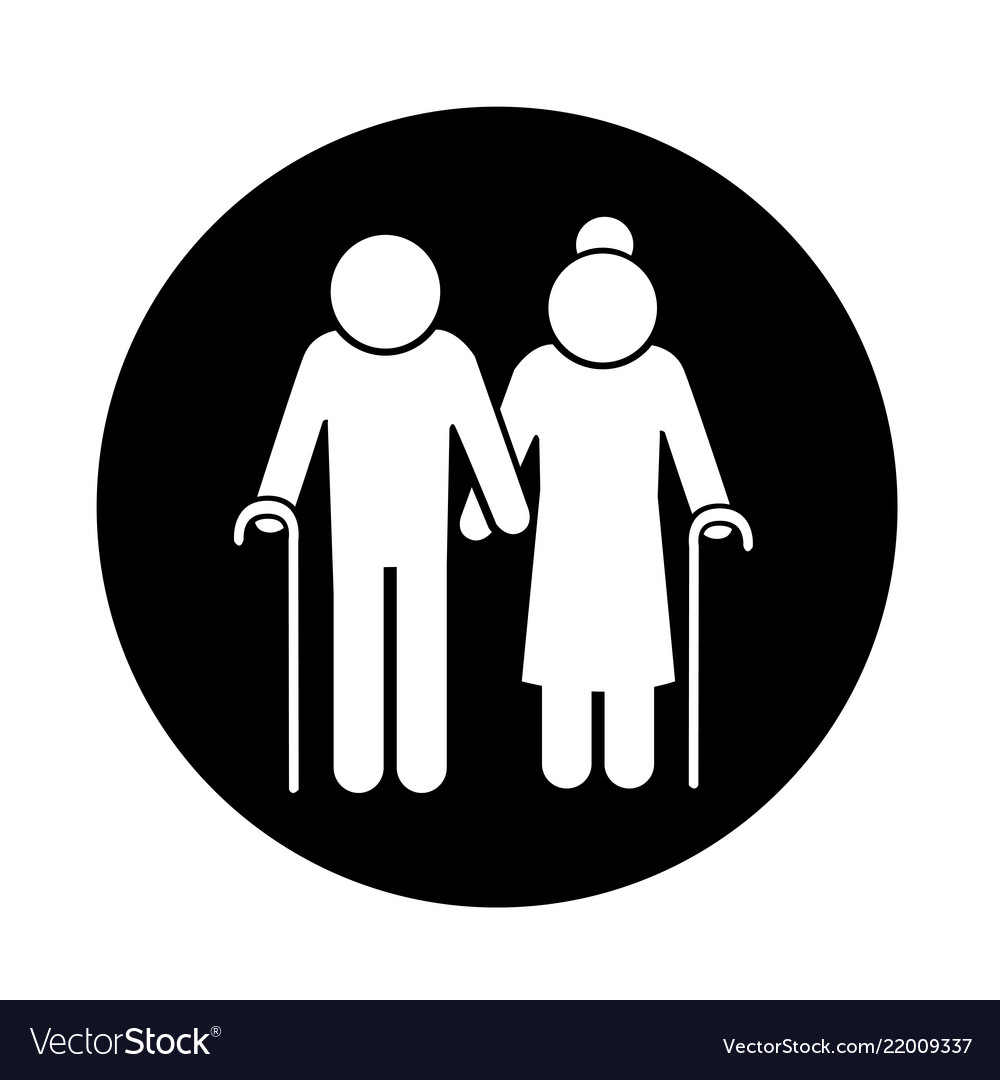 DIMENSIJA
Geriatriniai sindromai
& sutrikimai
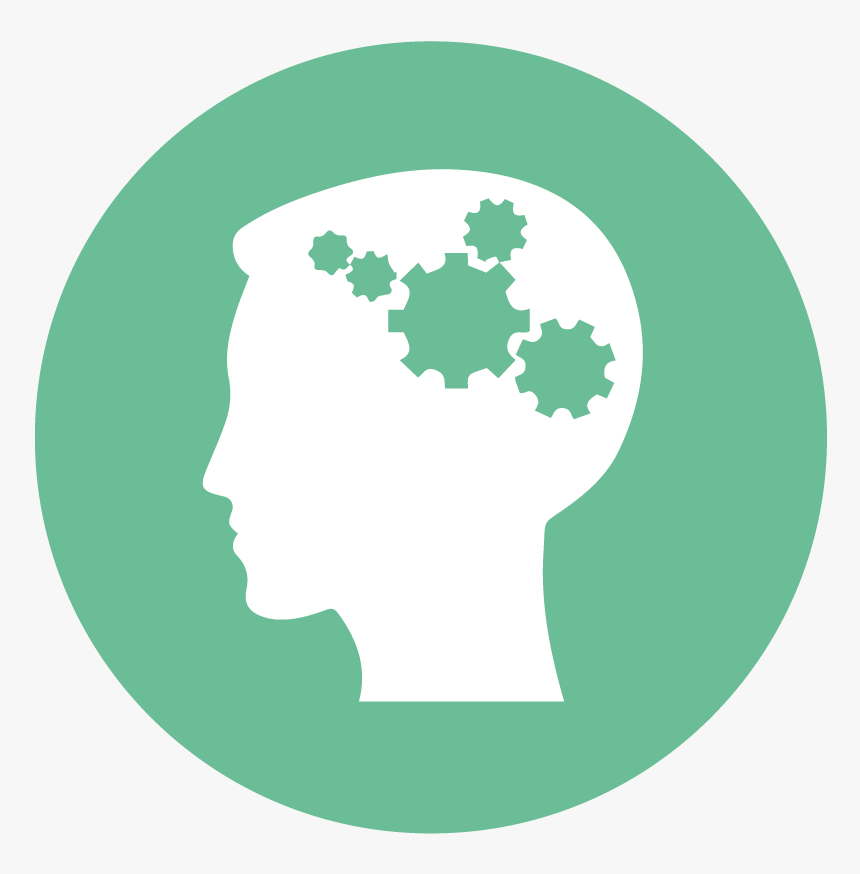 DIMENSIJA
Psichologija, psichiatrija ir pažinimas
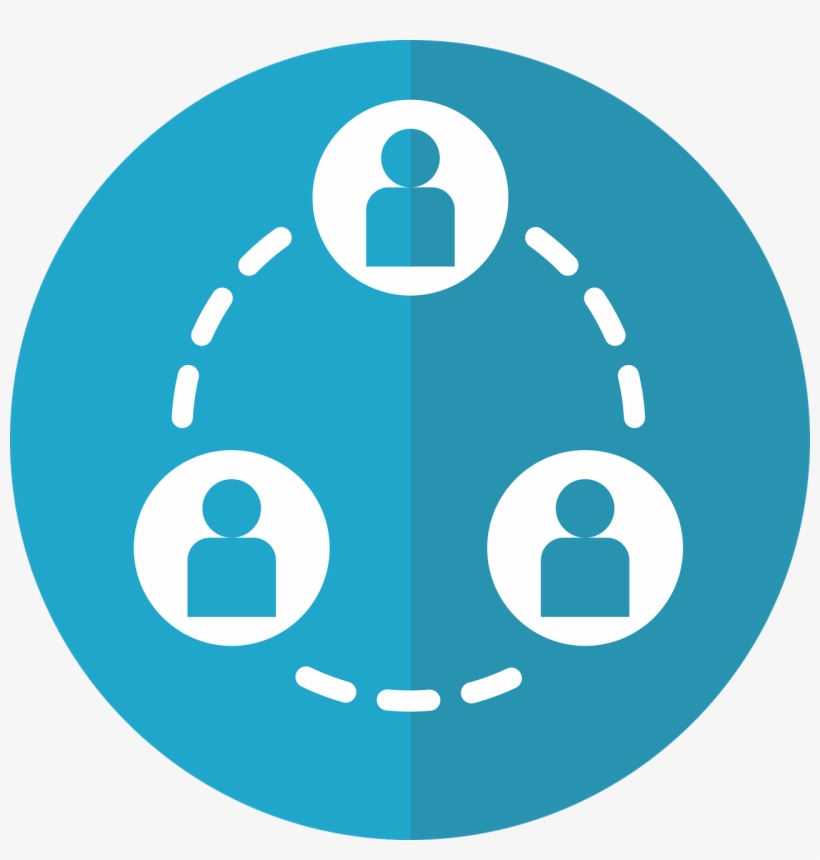 DIMENSIJA
Socialinė sveikata
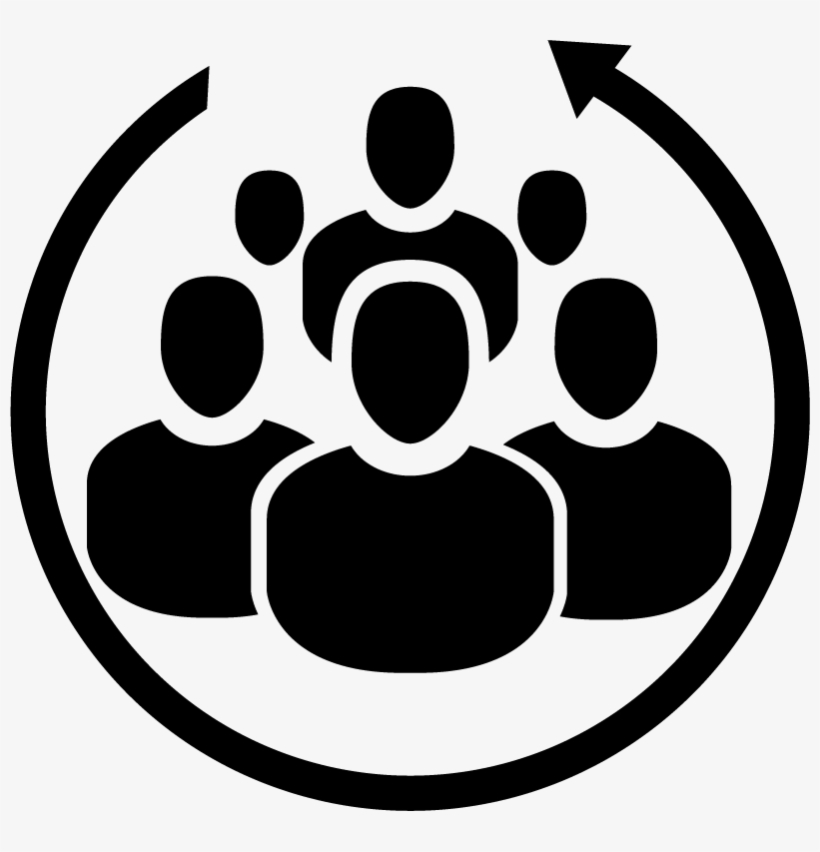 DIMENSIJA
Aplinka
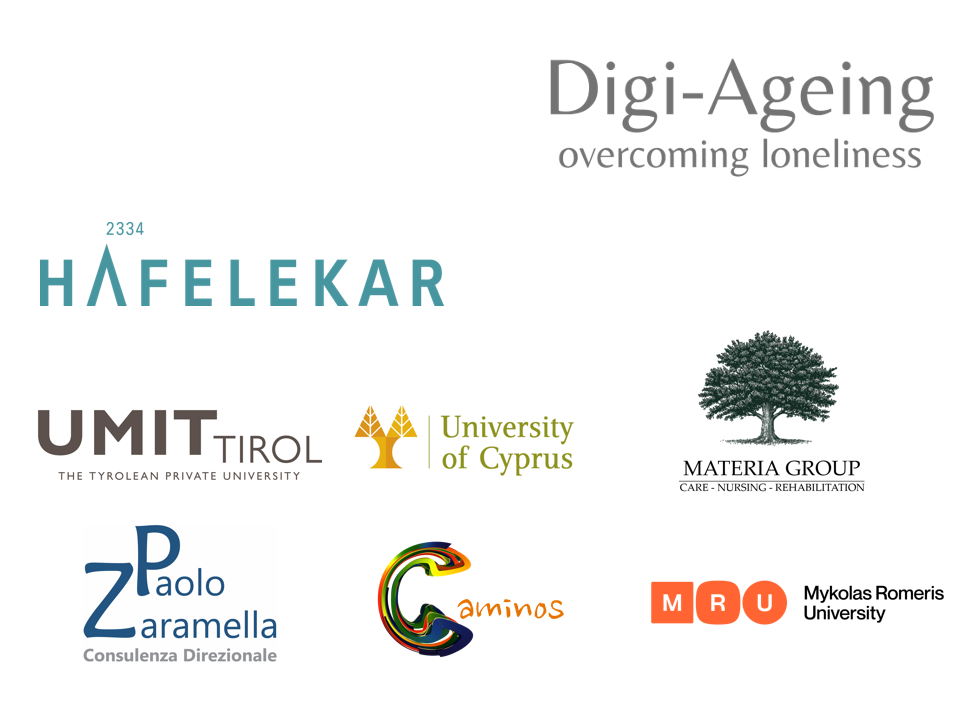 Pavadinimas
DIGI-AGEING – overcoming loneliness
PROJEKTO NR
2020-1-AT01-KA202-078084    
 
PROGRAMA
Erasmus+ KA2 Strategic Partnerships
 
Pradžia	01-10-2020
trukmė	34 mėnesis
 
  
KOORDINUOJANTI ORGANIZACIJA
Hafelekar Unternehmensberatung 
Schober GmbH
www.hafelekar.at
 
PARTNERIŲ ORGANIZACIJOS
UMIT GmbH
www.umit-tirol.at 
 
University of Cyprus
www.ucy.ac.cy
 
AGECARE (CYPRUS) LTD
www.materia.com.cy 

Consulenza Direzionale                                                                                          di Paolo Zaramella
Asociación Caminos                                                           www.asoccaminos.org
Mykolas Romerio Universitetas                                                        www.mruni.eu

DALYVAUJANČIOS ŠALYS 
AT / CY / IT / ES / LT
Europos Komisijos parama rengiant šį leidinį viešinimui nereiškia, kad Komisija tvirtina turinį, kuris atspindi tik autorių požiūrį, ir Komisija negali būti laikoma atsakinga už bet kokį jame esančios informacijos naudojimą.
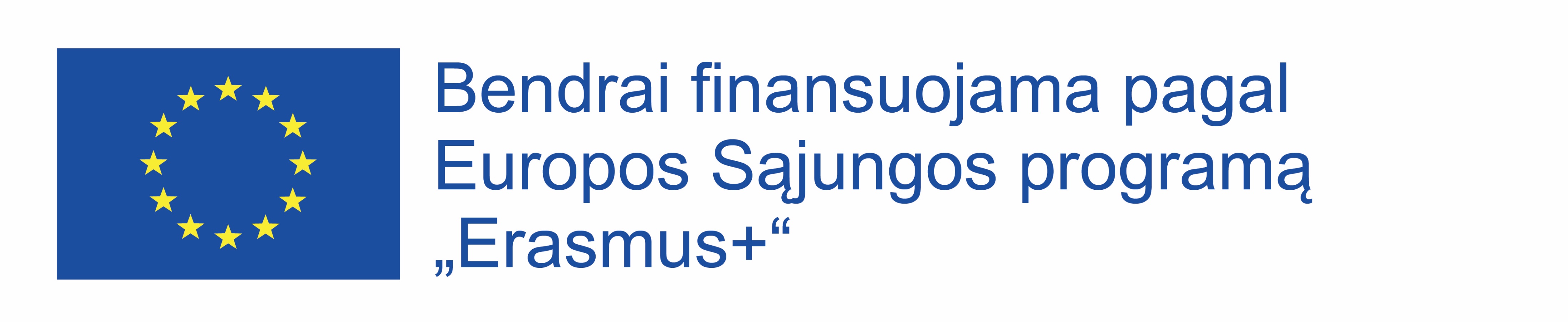